Урок окружающего мира в 4 классе
МОСКОВСКОЕ ГОСУДАРСТВО
Подготовила: учитель 
начальных классов
I категории
Романцова В.Н.
Иван III
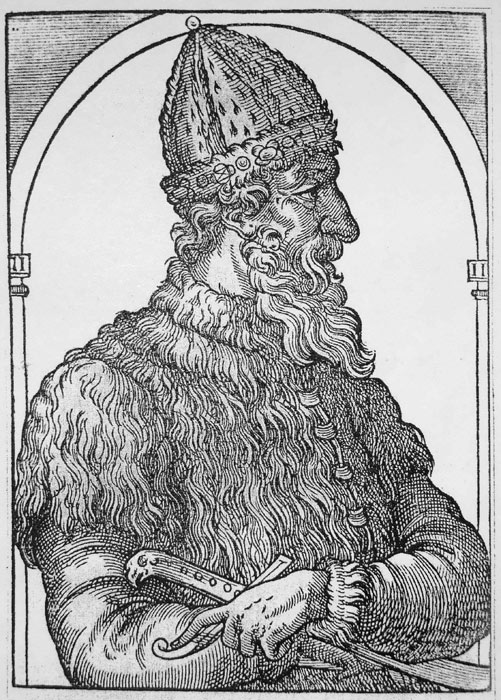 Иван IV
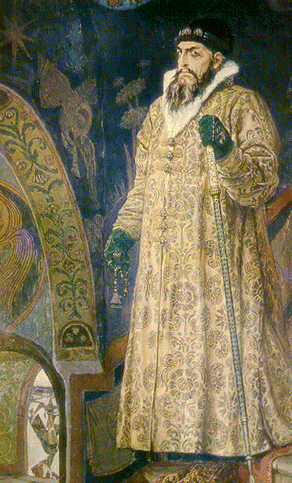 Символы власти: венец, скипетр, держава
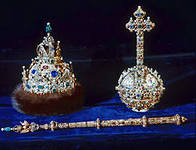 Митрополит Московский Филипп
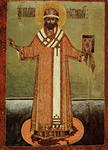 Покровский собор (Храм Василия Блаженного)
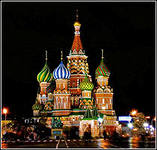 Ермак Тимофеевич
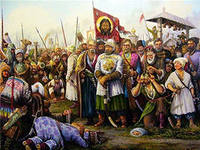 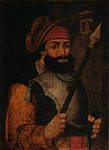 Иван Фёдоров
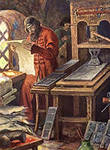 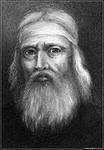 Первый печатный станок
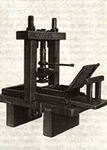 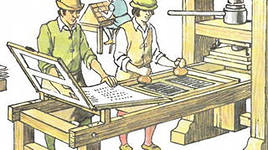 Как жили люди на Руси в XIV – XVI веке
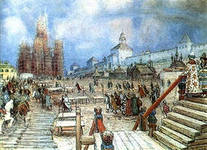 Население:
Бояре
Крестьяне
Купцы
Ремесленники
Священники
Монахи
Служилые люди
Казаки
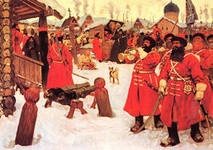 Изба
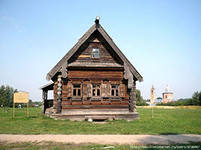 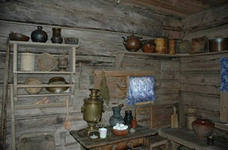 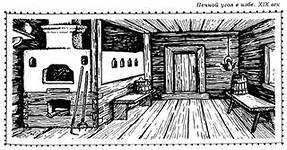 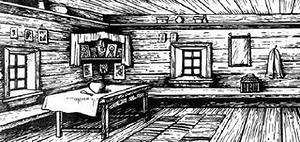 Красный угол
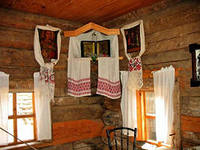 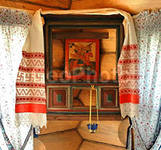 Пища крестьян
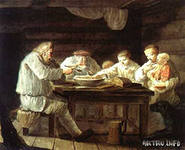 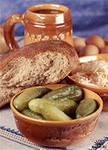 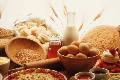 Одежда
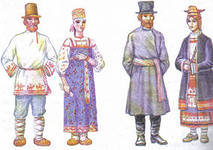 Дом боярина
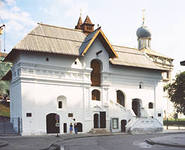 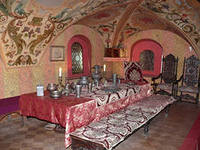 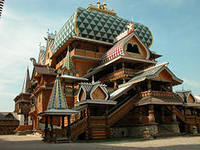 Одежда бояр
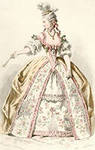 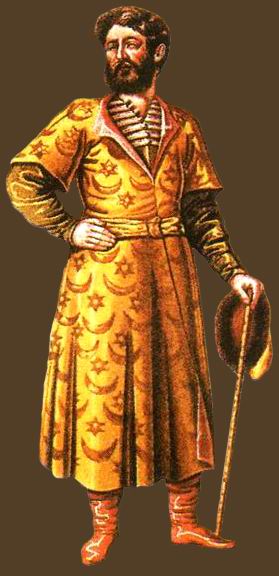 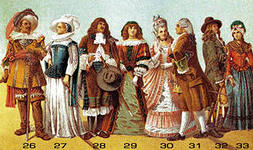 Домострой
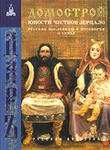 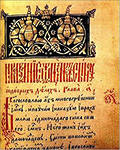